Introduction to Bacteria
The Good, the Bad and the Ugly…
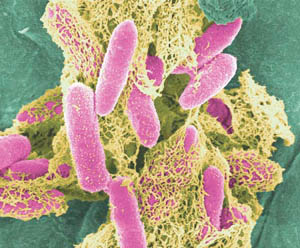 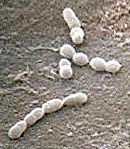 E. Coli O157:H7 can make you very sick.
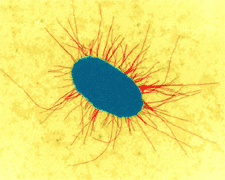 Streptococcus can cause strep throat.
This bacteria helps you digest food.
What are bacteria?
Unicellular (single-celled) organisms
Prokaryotic (no nucleus)

Microscopic (very small)

Can be found on most materials and surfaces

Billions on and in your 
   body right now
What  do they look like?
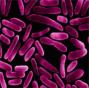 Three basic shapes:
Bacilli (rod-shaped)
Cocci (round shaped)
Spiral shaped

Some exist as single cells, others as cluster together
Bacilli
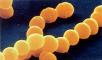 Cocci
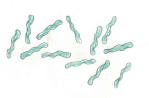 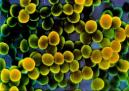 Spiral
Cluster of cocci
USDA NIFSI Food Safety in the Classroom©
University of Tennessee, Knoxville 2006
Bacteria are ALIVE!
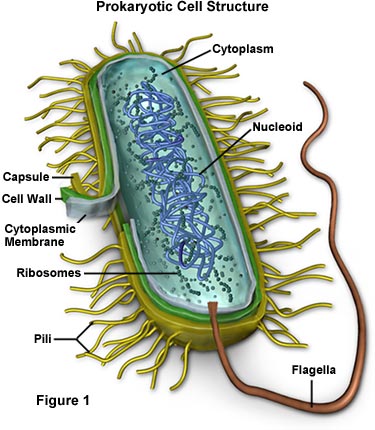 What does it mean to be alive?

They reproduce (make an exact copy of themselves in a process called binary fission)

They need to eat
USDA NIFSI Food Safety in the Classroom©
University of Tennessee, Knoxville 2006
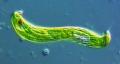 Photosynthetic bacteria
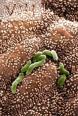 Harmless bacteria on the stomach lining
How do bacteria eat?
Some make their own food from sunlight—like plants

Some are scavengers
Share the environment around them

Example:  The bacteria in your stomach are now eating what you ate for breakfast

Some are warriors (pathogens)
They attack other living things 

Example:  The bacteria on your face can attack skin causing infection and acne
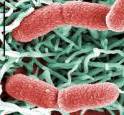 E. Coli O157:H7
 is a pathogen
USDA NIFSI Food Safety in the Classroom©
University of Tennessee, Knoxville 2006
What is a pathogen?
Bacteria that make you sick


How do they make you sick?

They produce poisons (toxins) that result in fever, headache, vomiting, and diarrhea which destroy body tissues.
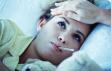 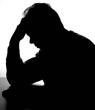 USDA NIFSI Food Safety in the Classroom©
University of Tennessee, Knoxville 2006
What are some common pathogens?
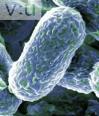 E. coli O157:H7
Pathogenic E. coli 
	
Found in ground beef, contaminated  fruits and vegetables

Salmonella
Found in raw meats, poultry, eggs, sprouts, fruit and vegetables

Listeria
Found in deli foods, lunch meats, smoked fish and vegetables
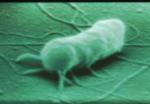 Salmonella
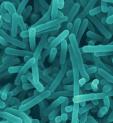 USDA NIFSI Food Safety in the Classroom©
University of Tennessee, Knoxville 2006
Listeria
Examples of Pathogens
Salmonella
E. coli O157:H7
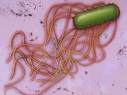 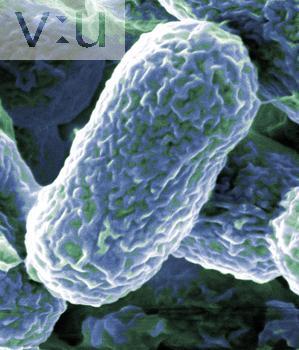 What shape are these bacteria? Cocci, bacilli, or spiral?
Staphylococcus aureus
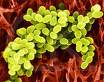 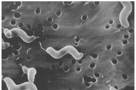 Campylobacter jejuni
USDA NIFSI Food Safety in the Classroom©
University of Tennessee, Knoxville 2006
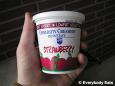 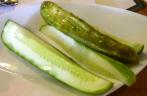 Are all bacteria pathogens?
No, most are harmless

Some are even helpful
Examples of helpful bacteria:
Lactobacillus:  makes cheese, yogurt, & buttermilk and produces vitamins in your intestine

Leuconostoc:  makes pickles & sauerkraut

Pediococcus:  makes pepperoni, salami, & summer sausage
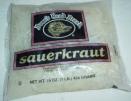 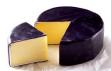 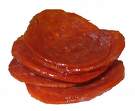 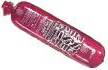 USDA NIFSI Food Safety in the Classroom©
University of Tennessee, Knoxville 2006
A Closer Look – Helpful Bacteria
www.bioweb.usu.edu
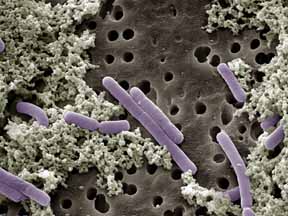 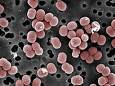 Pediococcus  - used in production of fermented meats
Lactobacillus casei – found in human intestines and mouth to improve digestion
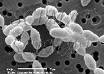 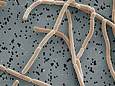 Leuconostoc cremoris – used in the production of buttermilk and 			sour cream
Lactobacillus bulgaricus – used in the production of yogurt
USDA NIFSI Food Safety in the Classroom©
University of Tennessee, Knoxville 2006
How can I avoid pathogens?
Wash your hands often so you won’t transfer bacteria to your mouth or food

Warm water with soap for 20 seconds, rub hard between fingers and nails
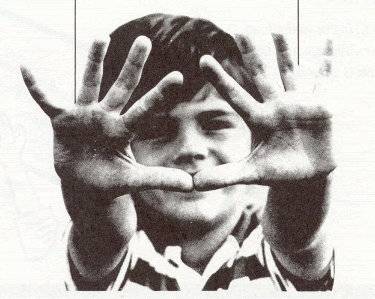 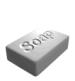 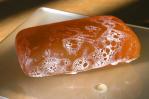 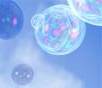 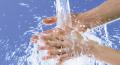 USDA NIFSI Food Safety in the Classroom©
University of Tennessee, Knoxville 2006
How can I avoid pathogens?
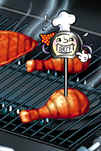 Cook food thoroughly to kill any pathogens that may be in your food

Store food properly to limit pathogen growth

Cold temperatures (40F)
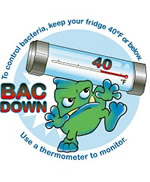 USDA NIFSI Food Safety in the Classroom©
University of Tennessee, Knoxville 2006
What environmental conditions result in the growth of bacteria?
Moisture
Nooks and Crannies
Nutrients
Why are bacteria essential to life?
Bacteria recycle nutrients through decomposition so other organisms can use them again.
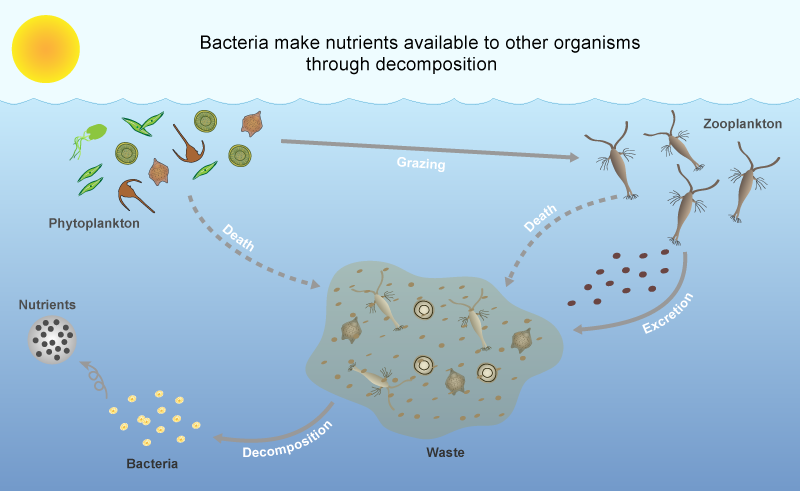 Review
Bacteria are living organisms

Most are harmless

A few are pathogens that make you sick

You can reduce the risk of getting sick by washing your hands and handling food properly.
USDA NIFSI Food Safety in the Classroom©
University of Tennessee, Knoxville 2006